Machine Learning Video Analysis to Assess Pitcher’s Injury Risk in Baseball Games
Xuancheng Li
[Speaker Notes: Say hi]
The pitching process
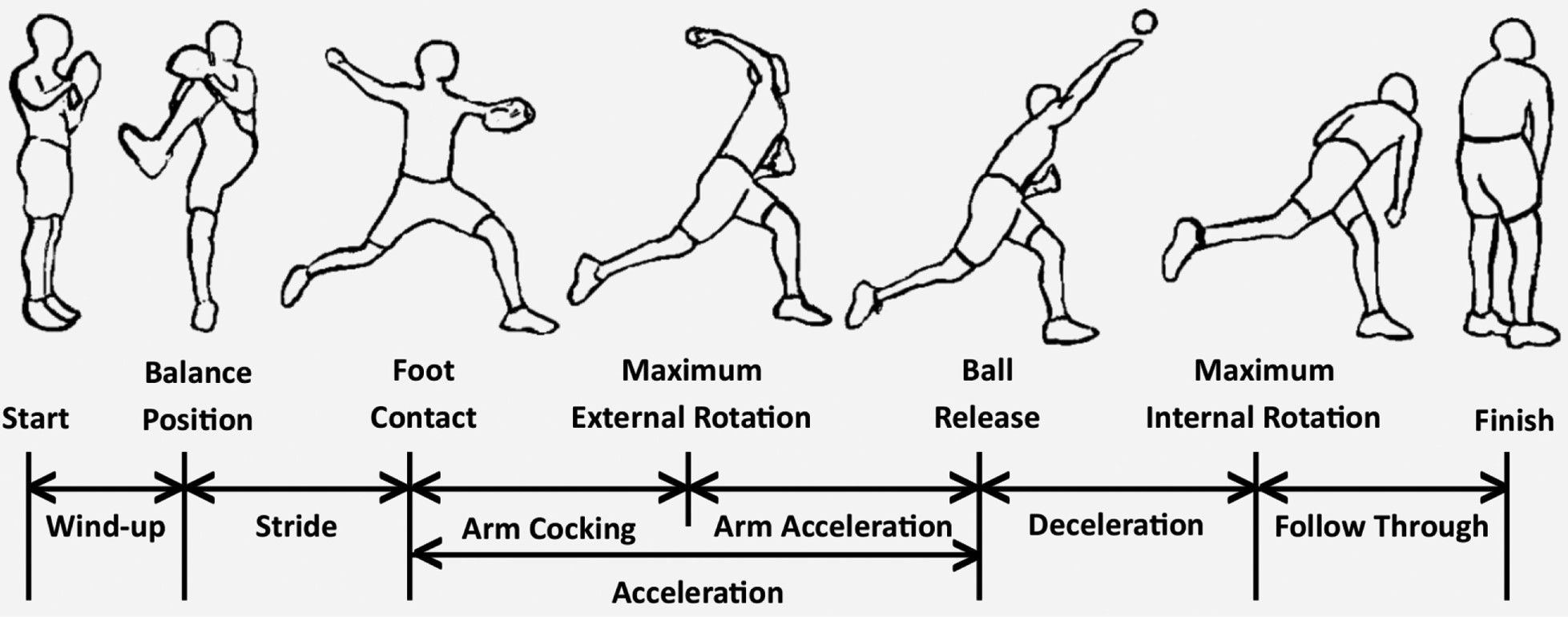 [Speaker Notes: Detailed description of pitching motion]
Openpose
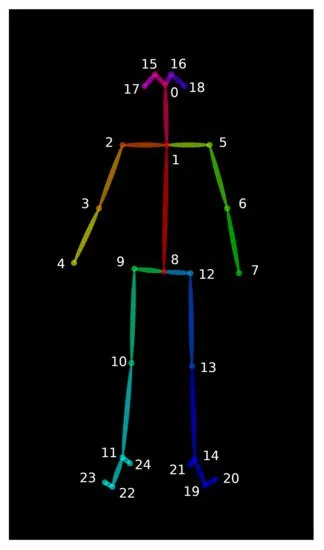 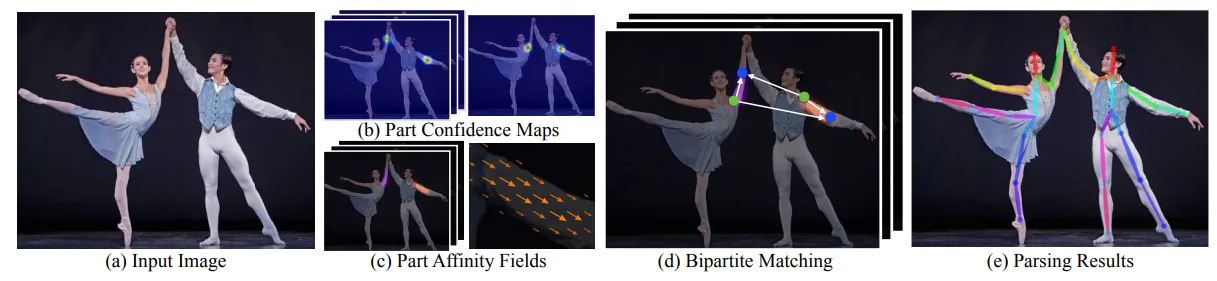 [Speaker Notes: Feature generation: takes an RGB image as input, and generates a set of feature maps (F).
Multi-stage CNN: gets F from the previous step as input, and jointly predicts from it:a. Part Confidence Mapsb. Part Affinity Fields (PAFs)
Parsing: performs a set of bipartite matchings to associate body-part candidates from the previous step’s results
Assembling: assembles the results into full-body poses for all the people in the image]
Data Collection
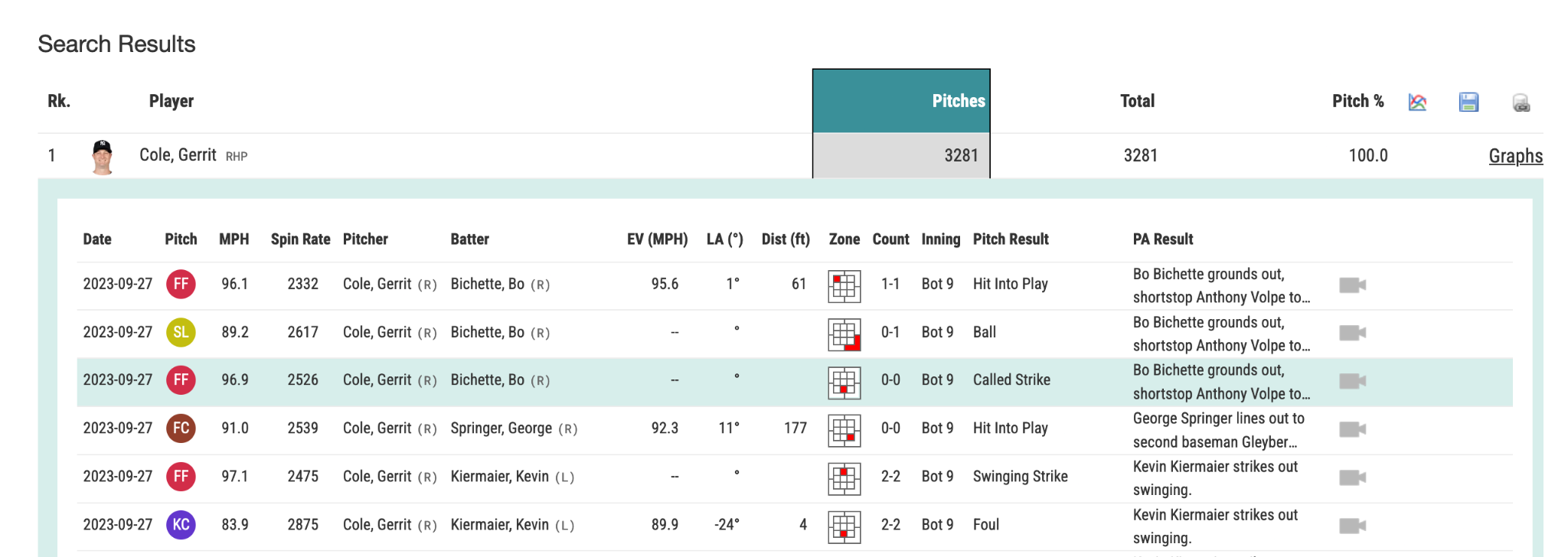 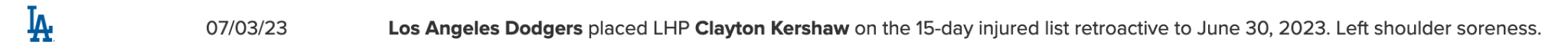 [Speaker Notes: Everything in MLB is publicly available
Data collection: videos for every pitch, injury list (IL) visits]
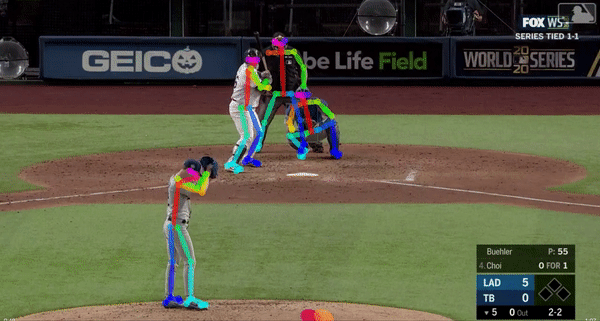 [Speaker Notes: Use Openpose algorithm to track player motion in baseball play-by-play videos.]
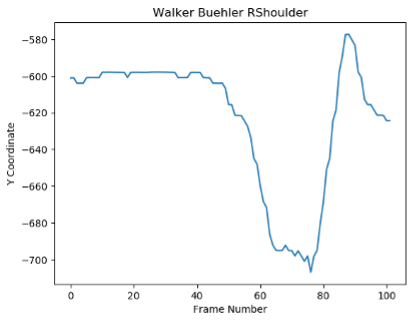 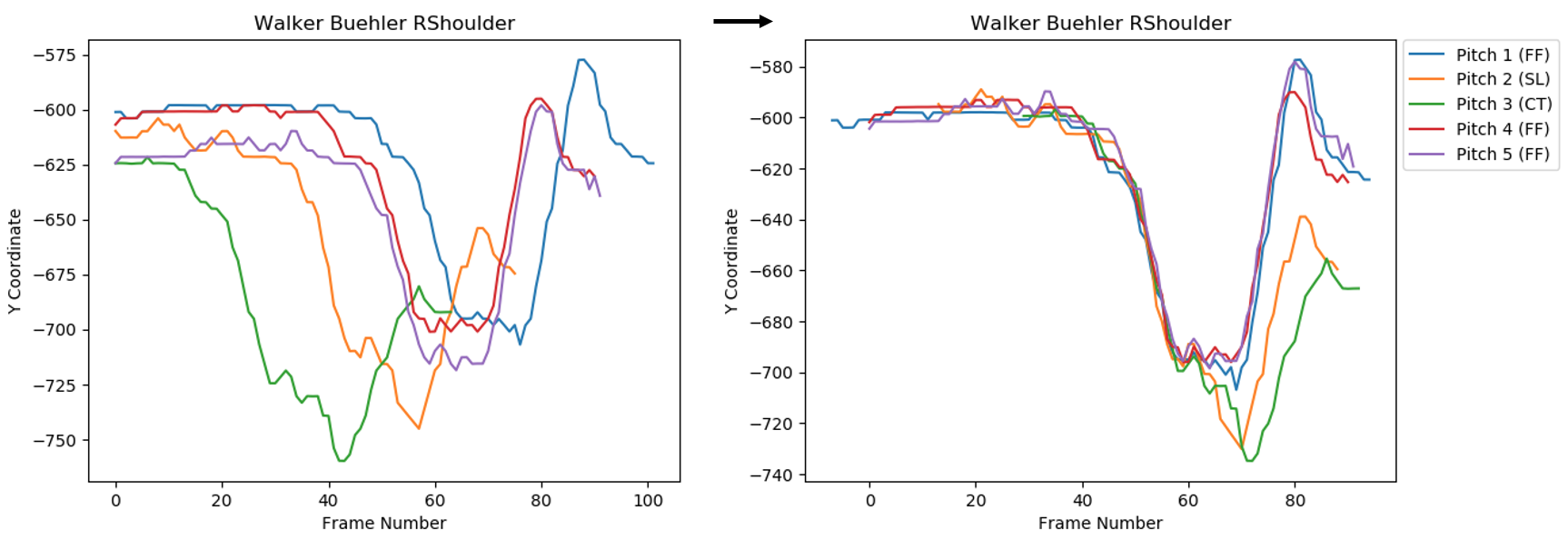 [Speaker Notes: Find certain patterns of pitching movements and their correlation with placements on injured list (IL)]